DIPARTIMENTO DI STUDI UMANISTICI
LINGUE, MEDIAZIONE, STORIA, LETTERE, FILOSOFIA
Corso di laurea di primo livello in Lingue e culture straniere occidentali e orientali (L-11)Corso di laurea magistrale in Lingue, culture e traduzione letteraria (LM-37)
https://www.youtube.com/watch?v=WwiWh_o9yHE&authuser=0
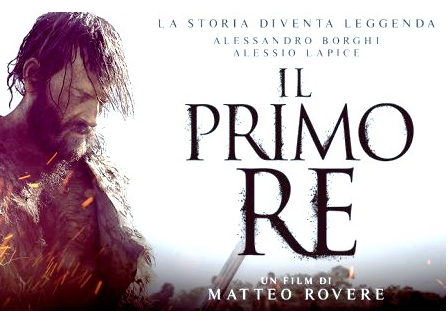 Cosa fare con la Lingua?
Cosa fare con le Lingue?
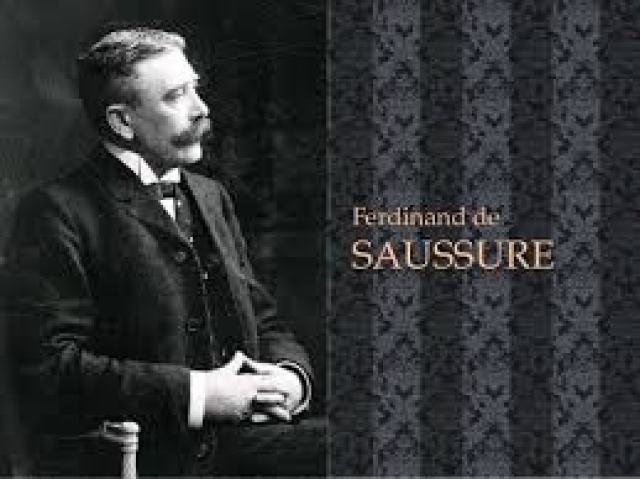 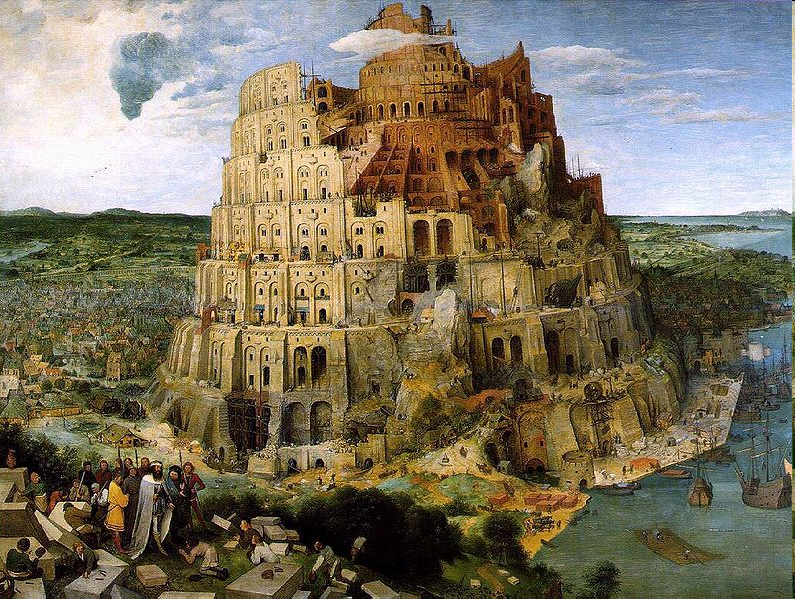 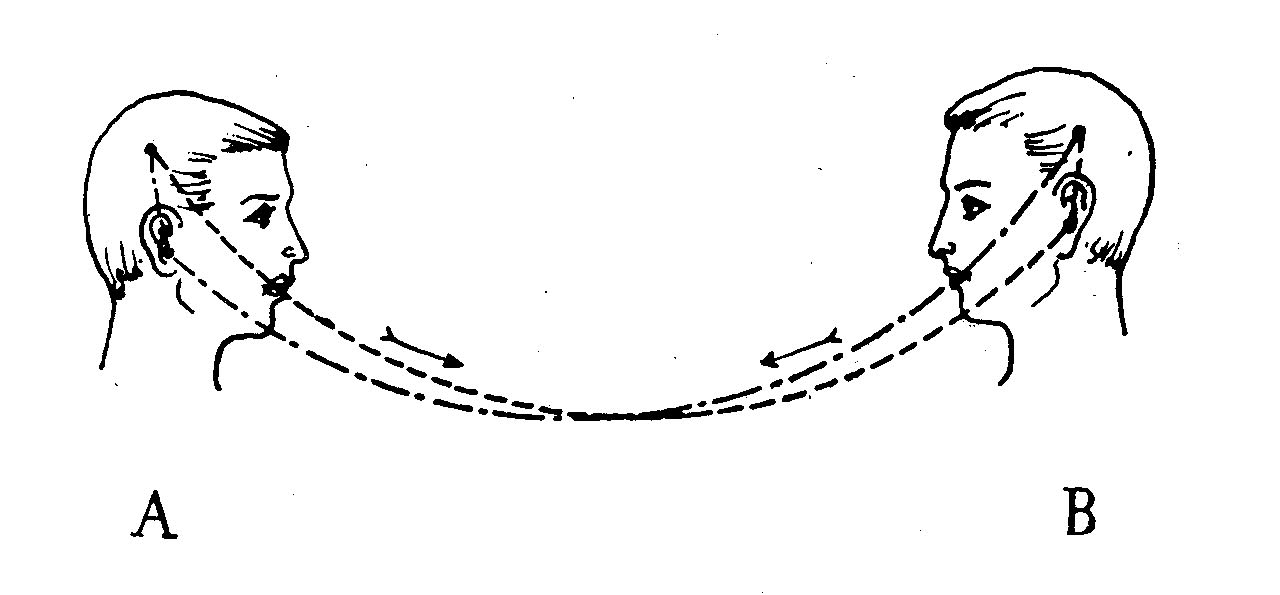 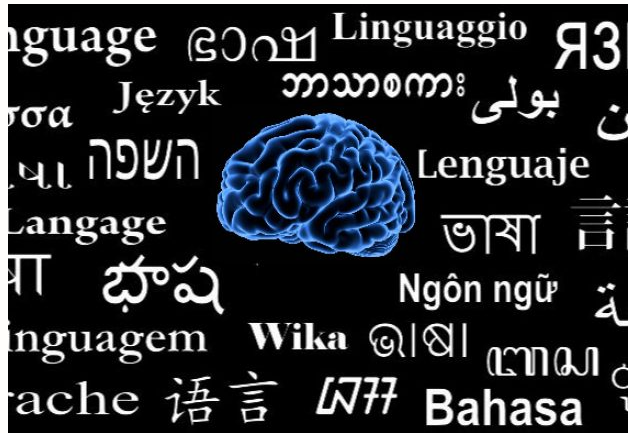 Cosa fare con la Lingua?
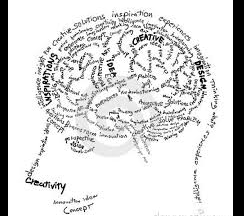 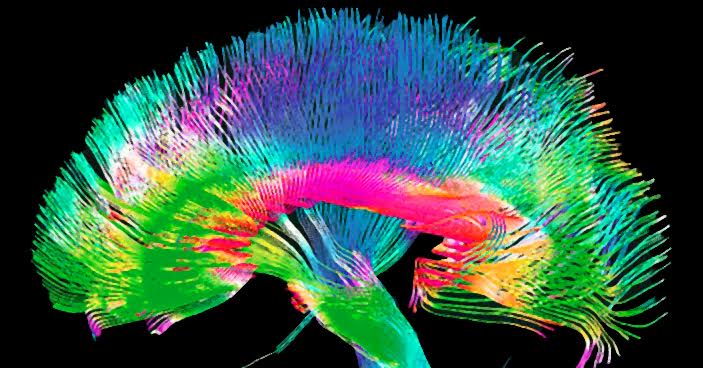 OPERATORE LINGUISTICO IN AMBITO TURISTICO CULTURALE
lavorare con le LINGUE per il TURISMO….
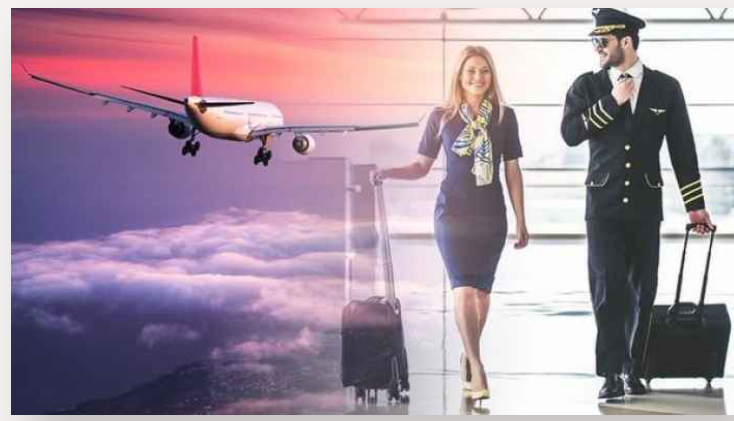 Assistente di volo 

Guida turistica (musei, FAI, etc…)

Front-office Manager di hotel
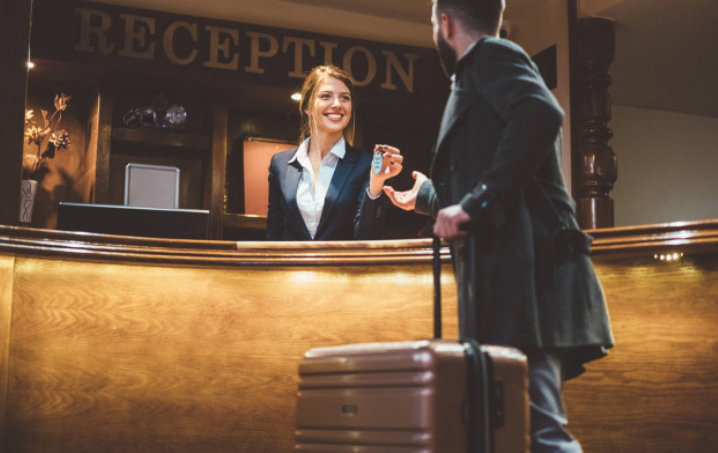 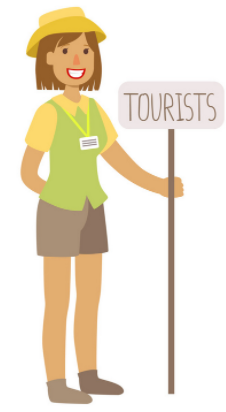 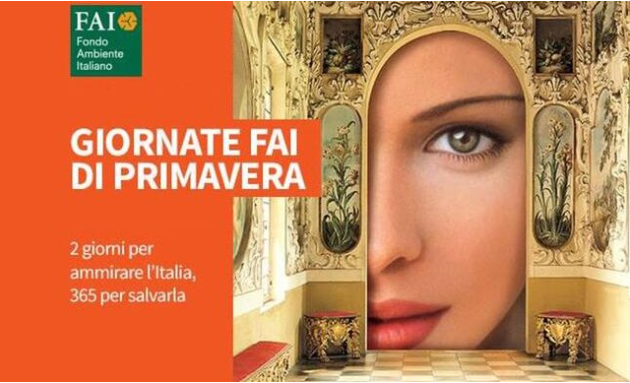 …la CULTURA, lo SPETTACOLO
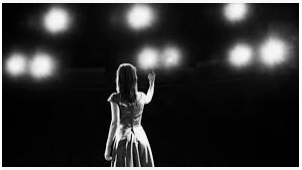 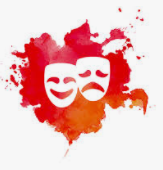 Allenatori di accento-dialetto: allenatori professionisti di recitazione [film,  televisione, teatro, mondo della musica,  Voice over (speakeraggio) per radio e/o animazione] 
Produttore programmatore di eventi interculturali
Sottotitolatore e consulente linguistico
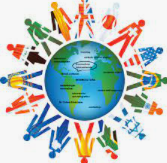 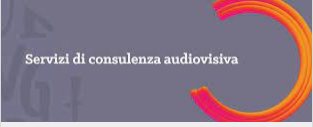 MEDIATORE SOCIO- CULTURALE
Operatore umanitario internazionale (ONG)
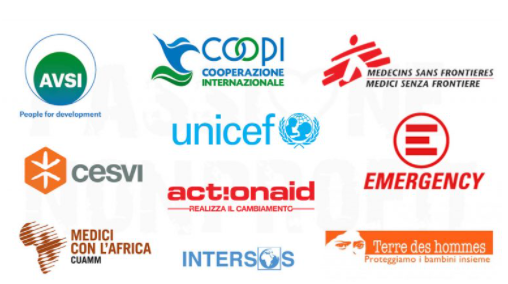 INTERPRETE/ TRADUTTORE 
Lavorare con la lingua e con le lingue…per una comunicazione efficace
in GENERALE
traduttore/ interprete/ mediatore linguistico e culturale
[cfr. DISCIPLINE della MEDIAZIONE LINGUISTICA]

in PARTICOLARE
interprete  della LINGUA DEI SEGNI
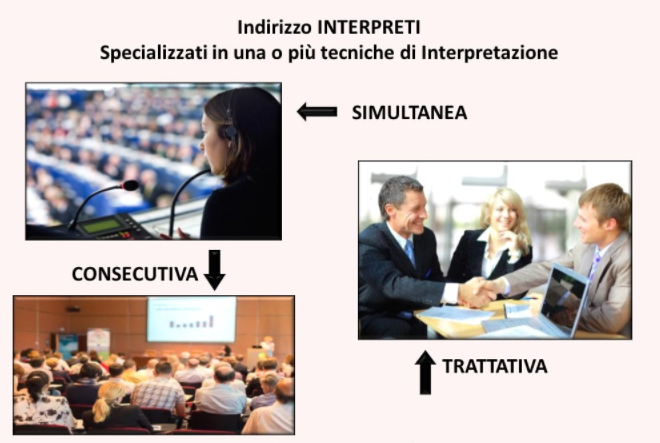 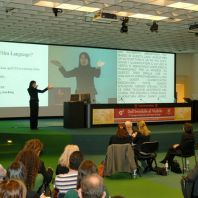 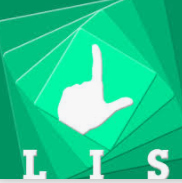 LAVORARE con le LINGUE nella 
COMUNICAZIONE NAZIONALE E INTERNAZIONALE
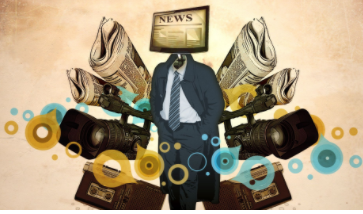 Giornalista 

Gestione rapporti diplomatici in organizzazioni internazionali (Commissione Europea e altri)

Assistente linguistico nelle istituzioni italiane all'estero e nelle rappresentanze diplomatiche e consolari
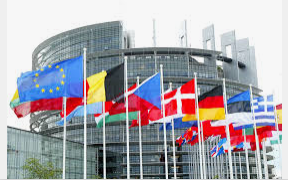 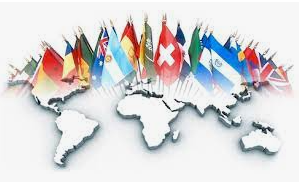 LAVORARE con le LINGUE per 
L’EDITORIA, LA COMUNICAZIONE, IL MARKETING
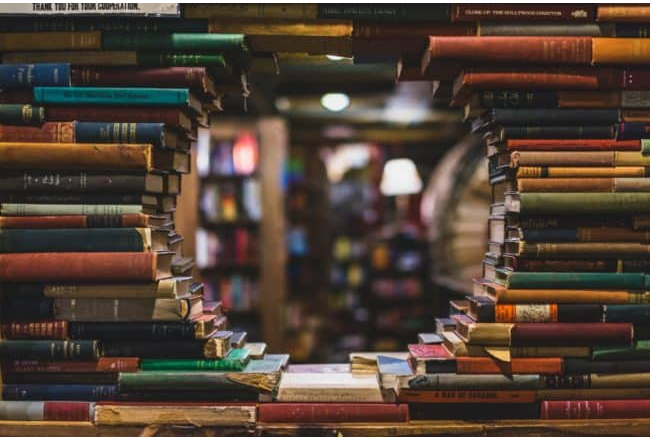 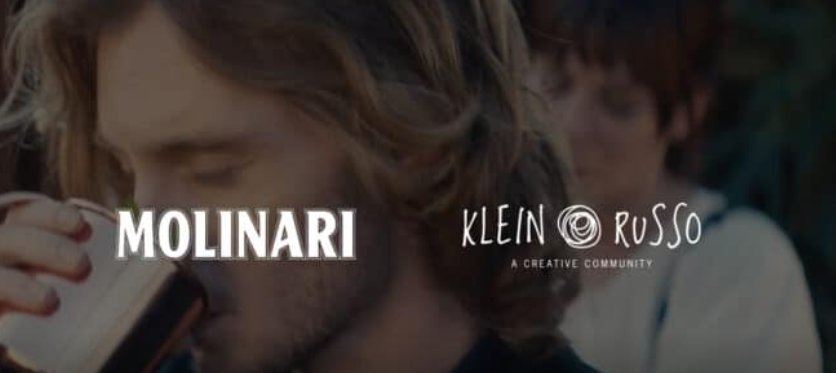 Editore
Traduttore e revisore di testi in lingua straniera 
Copywriter 
Redattore web 
Advertising
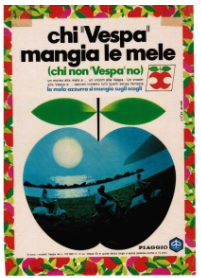 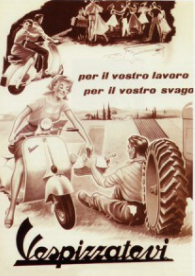 LAVORARE con le LINGUE per 
LE AZIENDE
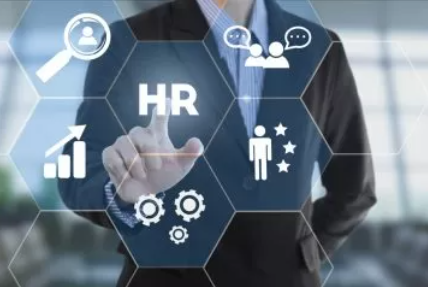 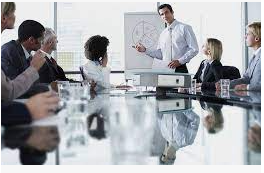 Area commerciale,   vendita, e aziende di import export 
Rappresentante Customer Service 
Esperto in risorse umane HR manager 
Personal Assistant 
Marketing manager 
Social Media Manager
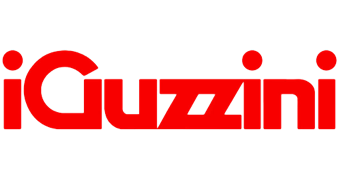 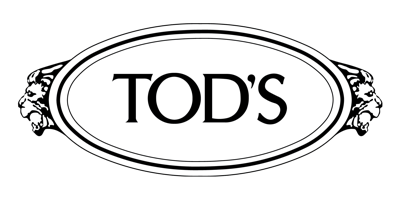 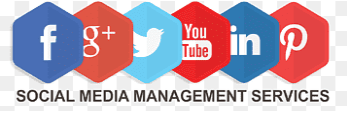 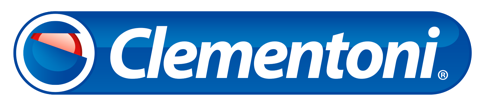 LAVORARE con le LINGUE per 
LA TECNOLOGIA
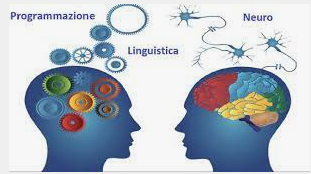 Consulente Information Technology (IT)

Elaborazione del linguaggio naturale (PNL)

Intelligenza Artificiale nell’interazione tra computer e lingue naturali umane
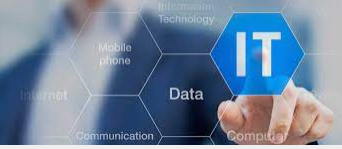 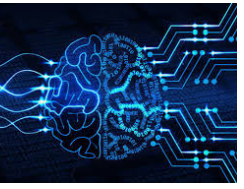 LAVORARE con le LINGUE per 
I PROFESSIONISTI
Lessicografo  
Consulente per le lingue e i dialetti 
Linguista forense - o linguistica medico legale (ramo della linguistica applicata )
Consulente nella ricerca medica per: logopedia, neurolinguistica, audiologia, e rieducazione alla parola
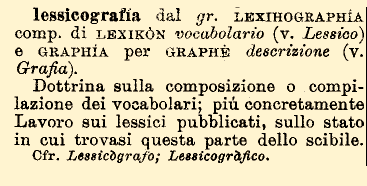 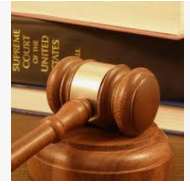 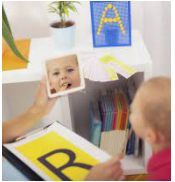 PROFESSIONE DOCENTE e  MONDO DELLA RICERCA
Lavorare con le lingue con gli studenti e per gli studenti 
Lavorare con le lingue per la ricerca
UNIVERSITÀ e RICERCA
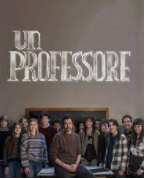 SCUOLA
IL PIANO DI STUDI (3+2) GARANTISCE L’ACQUISIZIONE DEI CREDITI NECESSARI PER L’INSEGNAMENTO
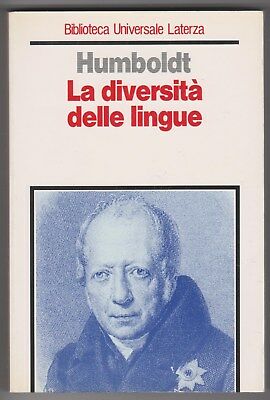 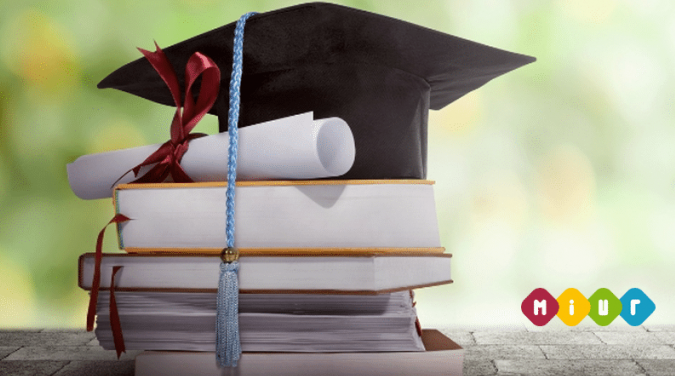 Wilhelm von Humboldt 
(Potsdam, 22 giugno 1767 – 
Tegel, 8 aprile 1835)
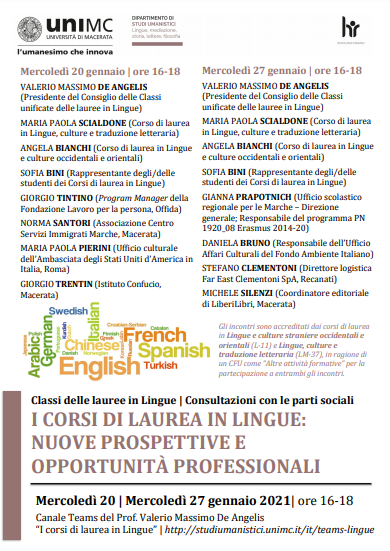 LAVORI IN CORSO…
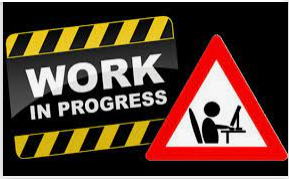 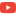 GRAZIE per l’attenzione!